Hoeveel risico loop jij?
Loondoorbetaling bij ziekte
Hoe ben jij verzekerd als een werknemer ziek wordt?
Als een werknemer langdurig ziek wordt ben je als werkgever verplicht om minimaal 70% van het (bruto)loon door te betalen. Dit kan tot twee jaar duren, tenzij het dienstverband eerder afloopt. Volgens de Wet Verbetering Poortwachter moeten werkgever en werknemer zich daarnaast samen met de bedrijfsarts en arbodienst inspannen om de werknemer zo snel mogelijk weer aan het werk te krijgen, ook wel een re-integratietraject genoemd.
Verzekeren tegen verzuim
Je kunt je voorstellen dat een zieke werknemer een hoop tijd, energie, geld en regelwerk met zich meebrengt. Niet alle werkgevers kunnen de re-integratie op zich nemen of de kosten voor loondoorbetaling dragen. Zo’n 70% procent van de werkgevers met 25 of minder medewerkers heeft daarom al een ziekteverzuimverzekering afgesloten. Er zijn verschillende manieren om je voor te bereiden op een langdurig zieke werknemer.
De 4 verzekeringsopties
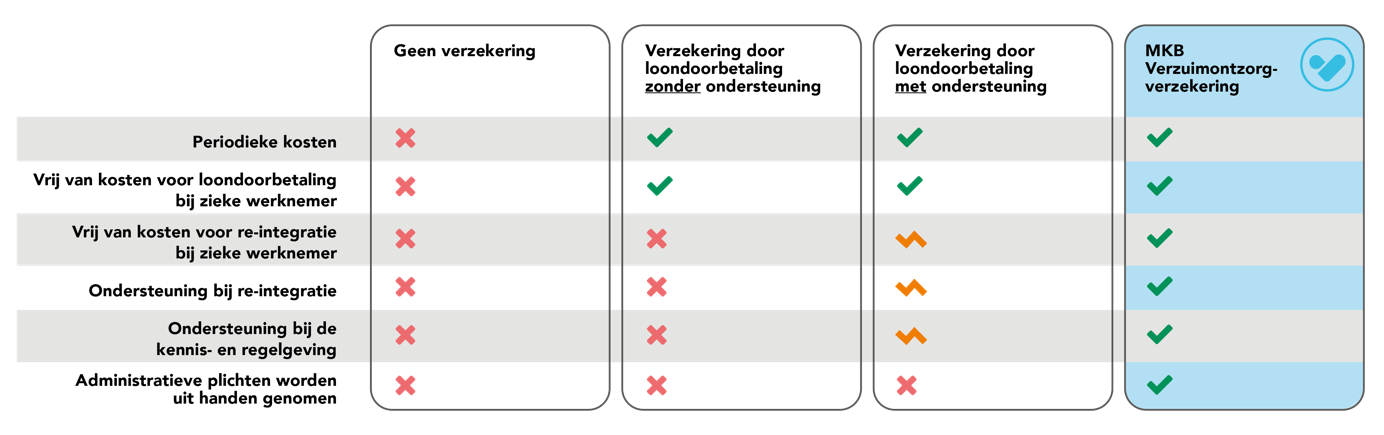 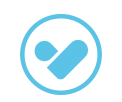 MKB VERZUIM-ONTZORGVERZEKERING
De MKB Verzuim-ontzorgverzekering is een initiatief van MKB-Nederland, het ministerie van Sociale Zaken en het Verbond van Verzekeraars. Dit is een basisverzekering voor het MKB waarbij loondoorbetaling bij ziekte is gedekt en er extra ontzorging is op het gebied van re-integratie en verzuimbegeleiding. Alle verzekeringen met het keurmerk voldoen aan de eisen van de MKB verzuim-ontzorgverzekering.
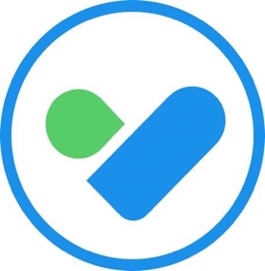 Adviseurs
Hulp nodig bij jouw keuze? Vind een financieel adviseur bij jou in de buurt!
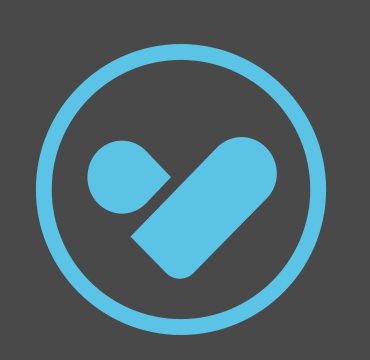 Ga voor meer informatie naar:
www.Loondoorbetalingbijziekte.nl